Навчальна дисципліна:«Вступ до телекомунікацій та радіотехніки»
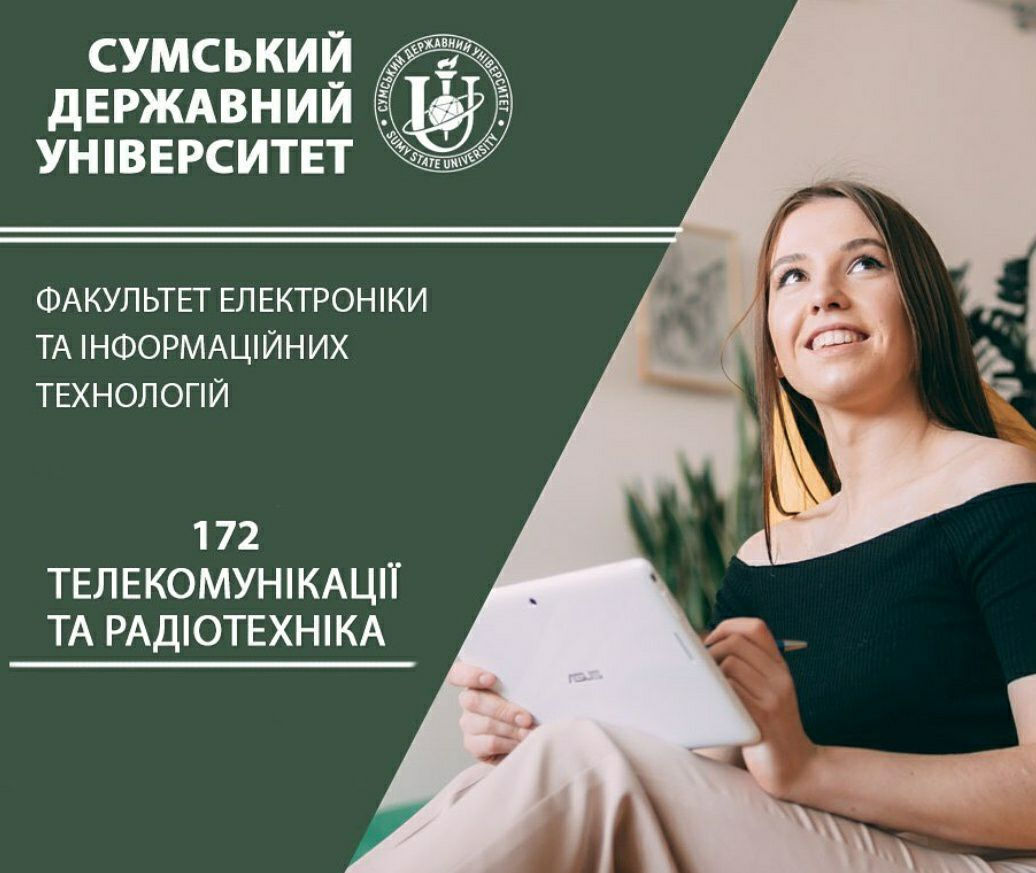 Лекція 9
«Аналогові і цифрові системи передачі інформації»
Аналогові і цифрові системи передачі інформації. 
Аналогові і цифрові сигнали.
Сигнали можуть передаватися або за допомогою аналогових або цифрових сигналів. Відтак, існують аналогові та цифрові системи зв'язку. Для аналогової системи передачі, сигнал постійно змінюється в залежності від інформації. У цифровій системі передачі сигнал кодується як сукупність дискретних значень (наприклад, набір одиниць і нулів). Під час розповсюдження та прийому інформація, що міститься у аналоговому сигналі, неминуче погіршуватиметься небажаним фізичним шумом. Як правило, шум у системі зв'язку може бути виражений додавання та віднімання від бажаного сигналу у цілковито випадковому порядку. Ця форма шуму називається аддитивним шумом, який може мати позитивне або негативне значення у різні моменти часу. Шум, який не є аддитивним виникає у набагато складніших ситуаціях для опису та аналізу, в даній статті інші шуми розглядатись не будуть.
З іншого боку, якщо адитивні шуми не перевищують певного порогу, інформація що міститься в цифрових сигналах, залишатиметься незмінною. Їх стійкість до шуму є ключовою перевагою цифрових сигналів над аналоговими сигналами.
Будь-яка система цифрової передачі даних (цифрова система зв'язку) може бути змодельована за допомогою трьох основних компонентів. 
Такими компонентами є: передавальний пристрій, канал передачі даних (канал зв'язку), приймальний пристрій. Додатково в таку структуру можуть входити джерело інформації та одержувач інформації. В реальних системах зв'язку основні компоненти розбиваються на складові частини, тому в загальному випадку структури цифрової системи зв'язку може мати вигляд .
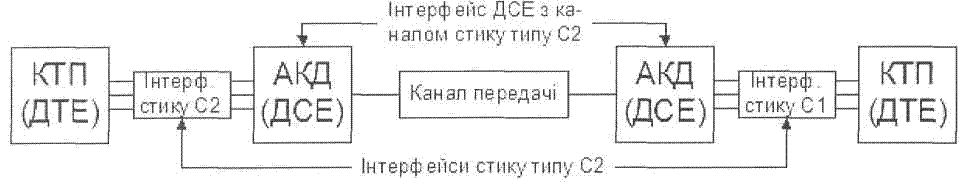 КТП – кінцевий термінальний пристрій, що може бути джерелом інформації або її споживачем (одержувачем), або тим і іншим одночасно. КТП може являти собою персональний комп'ютер, супер ЕОМ, термінал, пристрій (систему) збирання даних (АЦІ), касовий апарат, навігаційний приймач або будь-яку апаратуру, що може приймати, зберігати, обробляти та передавати дані. Часто для визначення КТП застосовують міжнародний термін DTE (date terminal equipment).
Безпосередня передача даних відбувається за допомогою АПД -апаратури передачі даних, за міжнародним позначенням DCE (date communications equipment). Функція DCE полягає в тому щоб забезпечити можливість обміну інформацією між двома (або більше) DTE по каналу певного типу, наприклад, телефонному каналу загального користування (ТКЗК). DCE може являти собою аналоговий модем, якщо використовується аналоговий канал зв'язку або бути пристроєм обслуговування цифрового каналу типу Е1/Т1, або ISDN. У більшості випадків модем - це пристрій, який виконує функції модулятора-демодулятора, кодера-декодера та інші при обміні інформацією між персональними комп'ютерами як безпосередньо, так і в складі інформаційно-обчислювальних мереж (BBS, FIDONET, Internet, Novell і т.д.).
Для такого пристрою вхідний сигнал, це, як правило, цифрова послідовність даних, що надходить від DTE, а вихідний сигнал – це аналоговий сигнал, що подається в аналоговий телефонний канал. Однак це вірно для випадку, коли модем працює як модулятор. Якщо ж він працює як демодулятор, то все навпаки: вхідний сигнал має аналогову форму, а вихідний сигнал - це потік цифрових даних.
Важливу роль для взаємодії DTE і DCE відіграє їх інтерфейс, що складається з вхідних/вихідних кіл DTE, DCE, рознімачів та з'єднувальних кабелів (СТКДК).
Аналогові та цифрові канали передачі даних
Як відомо з теорії інформації, передача в каналах зв'язку відбувається за допомогою сигналів, що можуть мати як безперервну (аналогову) форму, так і дискретну (цифрову). В залежності від характеру сигналу відповідно розрізняють аналогові та цифрові канали зв'язку.
Аналогові канали зв'язку є, в силу історичних причин, є більш розвинутими, особливо на рівні телефонних мереж зв'язку. Прикладом аналогового каналу може бути ТКЗК (телефонному каналу загального користування), що складається з багаточисельних комутаційних пристроїв, пристроїв розподілення сигналів, групових модуляторів та демодуляторів. При передачі дискретних сигналів даних по аналоговому каналу на його вході та виході повинен знаходитись спеціальний пристрій, типу DCE, що перетворює цифрові дані від DTE в аналоговий сигнал з відповідним спектром (для ТКЗК від 300Гц до 3,4кГц) і передає його в канал, а сигнал з каналу перетворює з аналогової форми в цифрову. Ці функції, як правило, виконує аналоговий модем, інколи факсмодем.
Як правило, канали зв'язку мають двопровідний або чотирипровідний стик з DCE (стик типу С2). Чотирипровідні канали мають два проводи для передачі сигналів і два проводи для приймання. Двопровідні канали дозволяють економити на вартості кабелів зв'язку, однак вимагають вирішення задачі розподілу сигналів за рахунок ускладнення апаратури шляхом введення диференційних систем в канали передачі/приймання. Однак такі диференційні системи приводять до спотворень амплітудно-частотних та фазочастотних характеристик каналу та до виникнення ехо-сигналу.
Аналоговий сигнал — сигнал (напруга, струм тощо), неперервний на всьому проміжку часу. Аналоговий сигнал є або вираженим синусоїдальним коливанням, або, у загальному випадку, розкладеним у ряд (Фур'є) накладанням синусоїдальних коливань певної амплітуди і частоти. Протилежністю аналоговим сигналам є дискретний сигнал, який має обмежені часові рамки (дискрета, імпульс). Аналоговий сигнал є традиційним для використання у радіо-телекомунікаційних системах, системах автоматичного керування тощо. При передачі інформації аналоговим сигналом, його видозміна можлива шляхом зміни частоти чи амплітуди коливань.
Перевагою аналогового сигналу над дискретним є відсутність невизначеності між відліками, яку має дискретний сигнал.
Аналоговий сигнал використовує певні властивості середовища для передачі інформації. Наприклад, анаероїдний барометр використовує поворотну позицію як сигнал для передачі інформації про тиск. В електричних сигналах для передачі інформації, може змінюватися напруга, струм, фаза або частота сигналу.
Будь-яка інформація може передаватися в формі аналогового сигналу; часто такий сигнал це виміряна реакція на зміну фізичного явища, такого як звук, світло, температура, позиція, або тиск. Фізична величина перетворюється на аналоговий сигнал за допомогою перетворювача. Наприклад, при записуванні звуку, коливання тиску повітря, що діє на діафрагму мікрофона яка приводить до відповідних коливань струму, що створюється котушкою електромагнітного мікрофону, або напруги, яку створює конденсаторний мікрофон.
Теоретично аналоговий сигнал має нескінченну роздільну здатність. На практиці аналоговий сигнал піддається електронному шуму і спотворенню, що спричинені каналами передачі і операцій з обробки сигналів, що можуть значно погіршити співвідношення сигнал-шум (SNR). Перетворення аналогового сигналу в цифрову форму породжує постійний шум низького рівня, який називають шумом квантування, але якщо сигнал уже перетворено в цифрову форму в основному він може передаватися або оброблятися без появи додаткового шуму або спотворення. В аналогових системах, важко встановити коли така деградація відбулася. Однак, в цифрових системах, деградацію можна не лише виявити але і виправити.
Цифрови́й сигна́л — дискретний сигнал з певним значенням інформативного параметра, яке визначається у цифровій формі. Цифрові сигнали є цифровим зображенням дискретного сигналу, який часто видобувається шляхом квантування аналогового сигналу.
В комп'ютерах та інших цифрових системах, цифровий сигнал є хвилею, що переключається між двома рівнями напруги (0 та 1). У більшості комп'ютерних програм цифровий сигнал зображається у вигляді двійкових чисел і тому точність квантизації вимірюється у бітах. Так, наприклад, 4-бітова система забезпечить підтримку 24 = 16 дискретних значень, 7-бітова — 27 = 128, 16-бітова — 216 = 65536 дискретних значень і т. д.
Цифрові технології отримали широке розповсюдження у 1990-ті роки і включають у себе різноманітні медіа пристрої. Сучасні телекомунікації та побутова електроніка працює майже виключно на цифрових технологіях.
Оцифрований аналоговий сигнал
Термін цифровий сигнал має відповідні значення в різних контекстах.
В цифровій електроніці:
В цифровій електроніці цифровий сигнал це послідовність імпульсів (сигнал в імпульсно-амплітудній модуляції), тобто послідовність електричних імпульсів квадратної форми із фіксованою довжиною, кожен з яких може займати один із рівнів амплітуди, яких можлива дискретна кількість. Особливим випадком є логічний сигнал або двійковий сигнал, який змінюється між високим і низьким рівнем сигналу.
Цифровий сигнал у формі п'яти-рівневої імпульсно-амплітудної модуляції
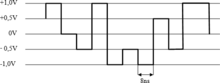 В обробці сигналів:
В цифровій обробці сигналів, цифровий сигнал подається дискретизованим і квантованим фізичним сигналом. Цифровий сигнал є абстрацією, яка дискретна у часі і амплітуді. Значення сигналу існує лише в регулярних часових інтервалах, оскільки лише в ці квантовані моменти часу значення відповідного фізичного сигналу є важливими для подальшої цифрової обробки. Цифровий сигнал це послідовність кодів отриманих із кінцевого набору значень.[3] Цифровий сигнал може зберігатися, оброблюватися чи передаватися фізично як сигнал імпульсно-кодової модуляції (ІКМ).
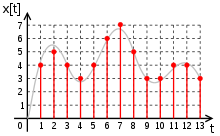 У зв'язку:
У цифровому передаванні даних, цифровий сигнал представлений неперервним у часі фізичним сигналом a, що чергується між дискретною кількістю форм хвилі, і представляє бітовий потік. Форма хвилі сигналу залежить від схеми передачі, яка може бути або схемою кодування; або схемою модуляції. Така модульована носієм синусова хвиля вважається цифровим сигналом у літературі із цифрового зв'язку і передавання даних, але в електроніці і комп'ютерних мережах розглядається як перетворений у аналоговий сигнал бітовий потік.
 У системах зв'язку, як правило присутні джерела перешкод, які вносять шум у сигнал, що часто є суттєвою проблемою. Ефект інтерференції, як правило, зводять до мінімуму за допомогою фільтрації зашумлених сигналів, наскільки це можливо, а також використовують надмірність інформації. Основною перевагою цифрових сигналів в системах зв'язку завадостійкість при дії шуму, і можливість в багатьох випадках використовувати стиснення даних, як наприклад із радіо та відео данимиa, що дозволяє значно зменшити необхідну пропускну здатність засобів комунікації.
Перевагами цифрового сигналу над аналоговими є :
більша захищеність від дії шумів, наводок і перешкод;
невеликі відхилення від дозволених значень ніяк не викривляє цифровий сигнал, так як завжди існують зони допустимих відхилень;
дозволяє складнішу і багатоступеневу обробку
більш довге зберігання без втрат
якісніша передача
цифрові пристрої легше проектувати, відлагоджувати. Їхня поведінка більш точно прогнозується та розраховується.
Недоліками цифрового сигналу над аналоговими є :

Цифровий сигнал передає інформацію кількома (переважно двома) своїми рівнями і зміною цих рівнів, а аналоговий більш ємний, оскільки несе інформацію кожним поточним своїм значенням. Крім того, цифровий сигнал потребує перебування в певному рівні деякий період часу, інакше його неможливо буде розпізнати. Тому цифрові пристрої працюють повільніше за аналогові і швидкість передачі та обробки інформації аналоговими пристроями завжди може бути більша.